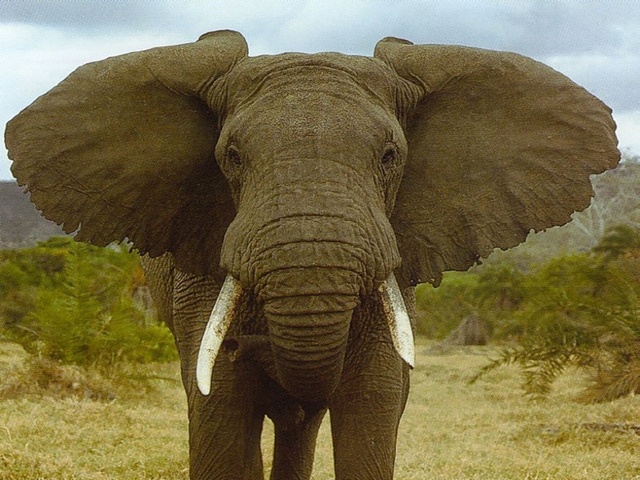 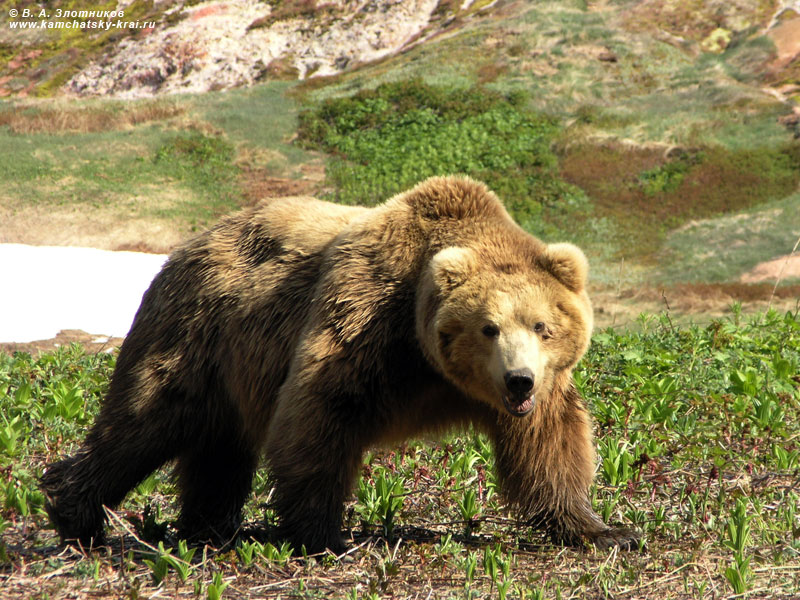 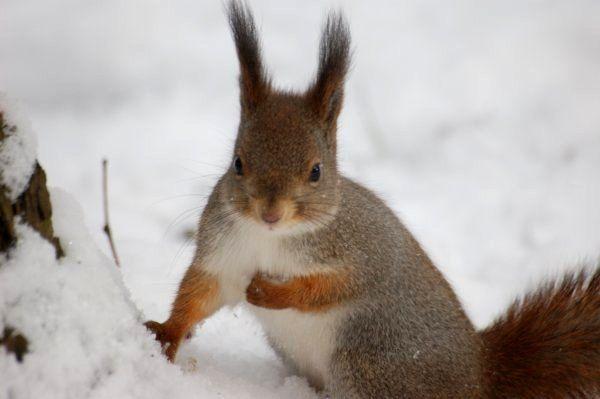 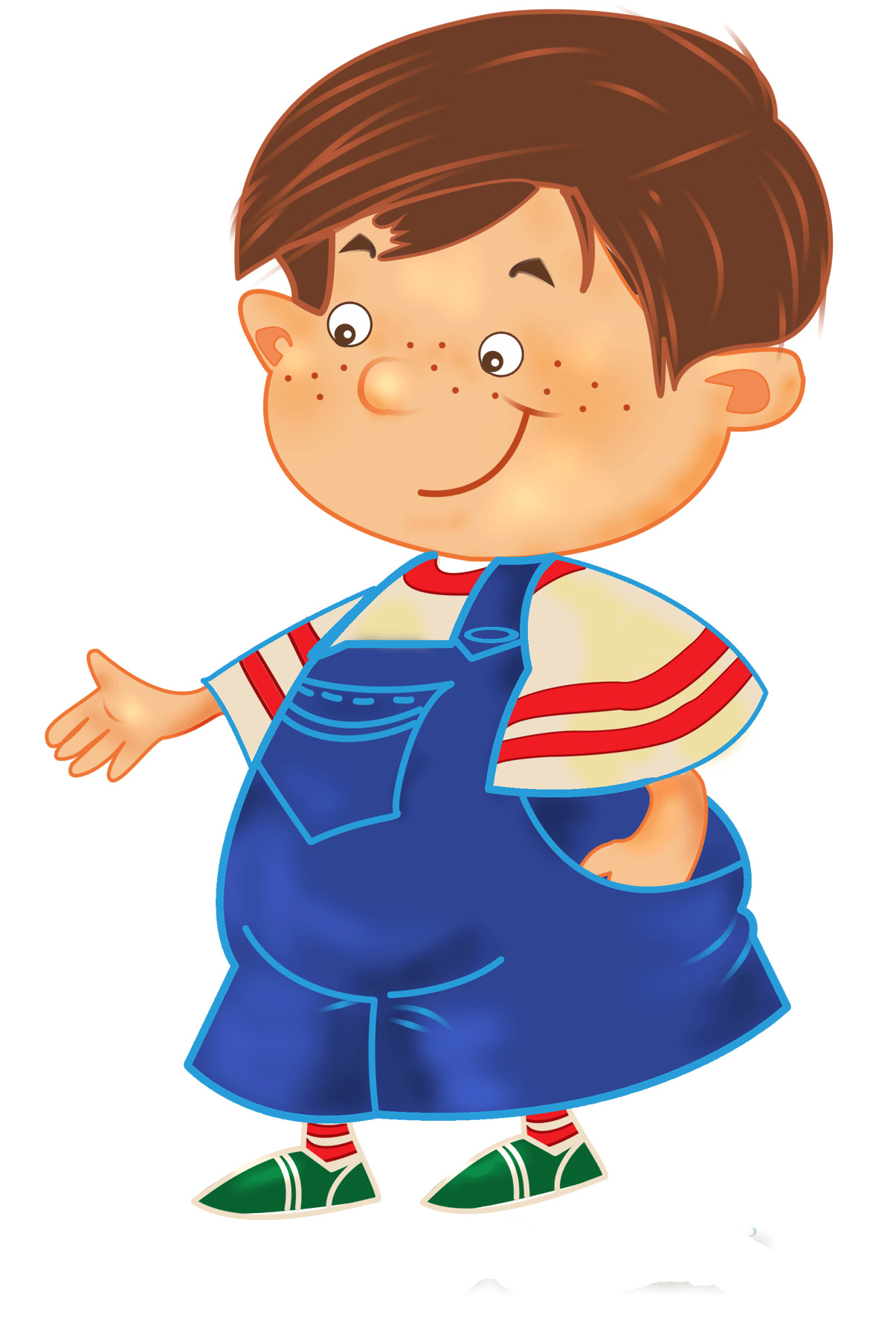 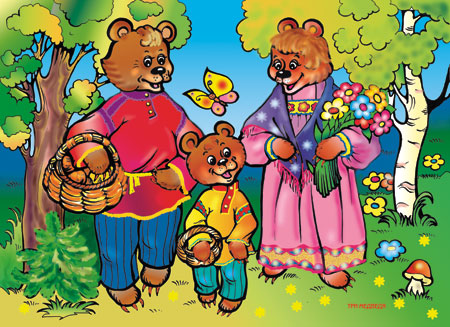 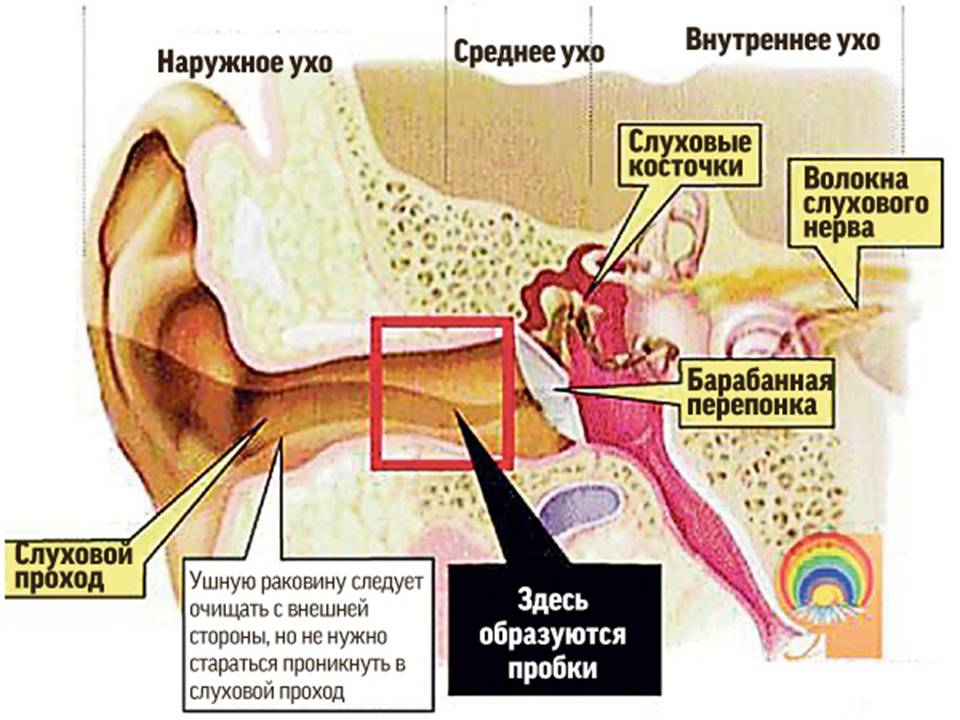 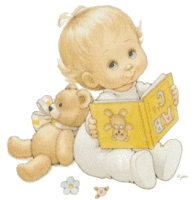 Защищай уши от ветра.

Не допускай попадания в уши воды.

Не ковыряй в ушах.

Не заталкивай в уши посторонние предметы.

Не кричи громко.

Если в ухе возникла боль, немедленно обратись к врачу.
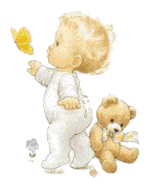 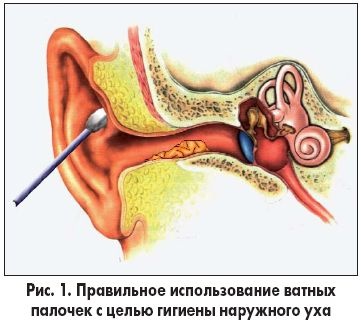 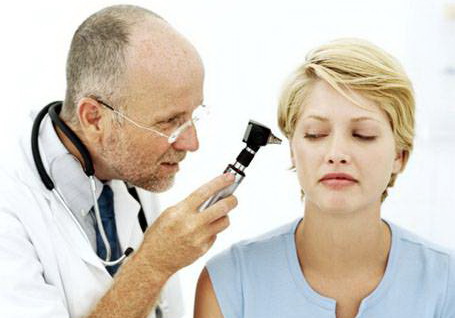 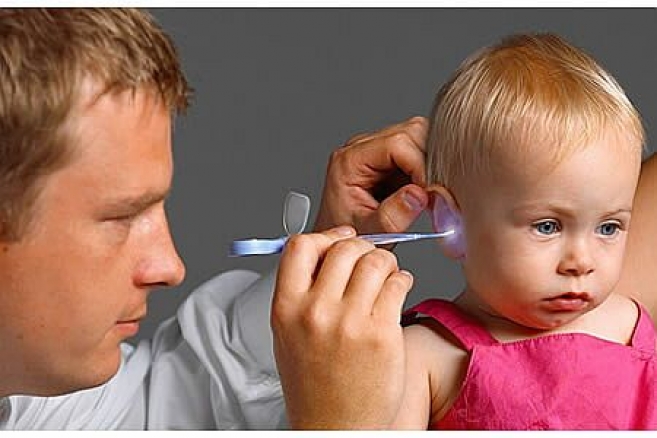 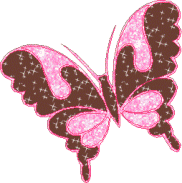 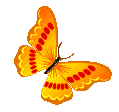 Кто, как слышит?
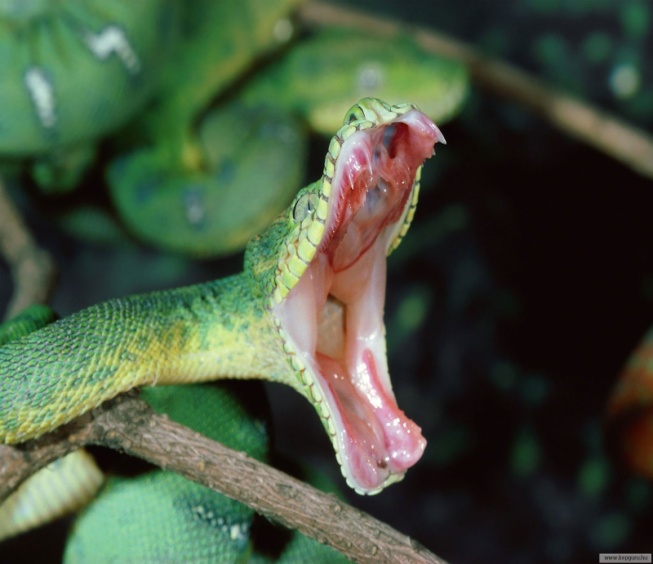 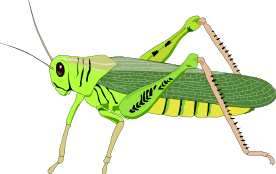 На коленке
Слышит  Челюстями
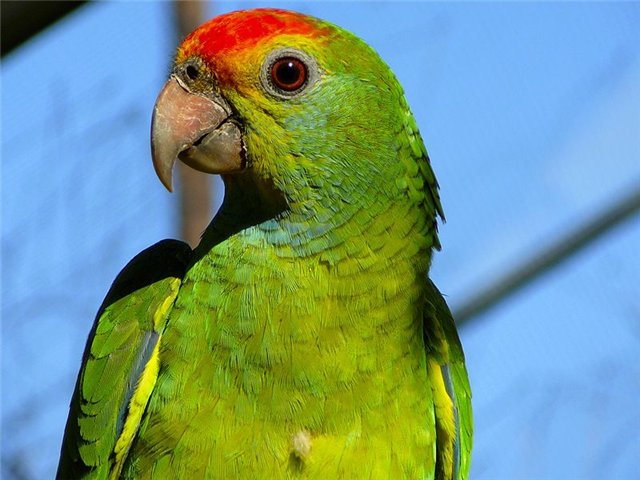 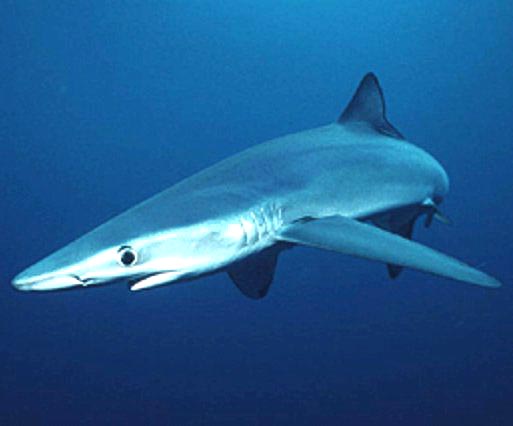 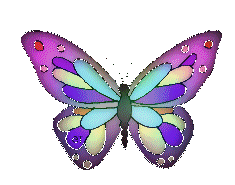 Немного  ниже глаз, чуть сзади.
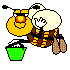 Внутри